Образовательный Проект «ложковый театр своими руками»
Цель: создание условий  для активизации речевой деятельности дошкольников с общим недоразвитием речи средствами театрализованной деятельности, знакомство дошкольников с традициями народов России.

«Что такое театр?»
«В мире удивительных эмоций».
«Ложка в ладошке».
«Театрализованное представление».
Родители- участники и помощники
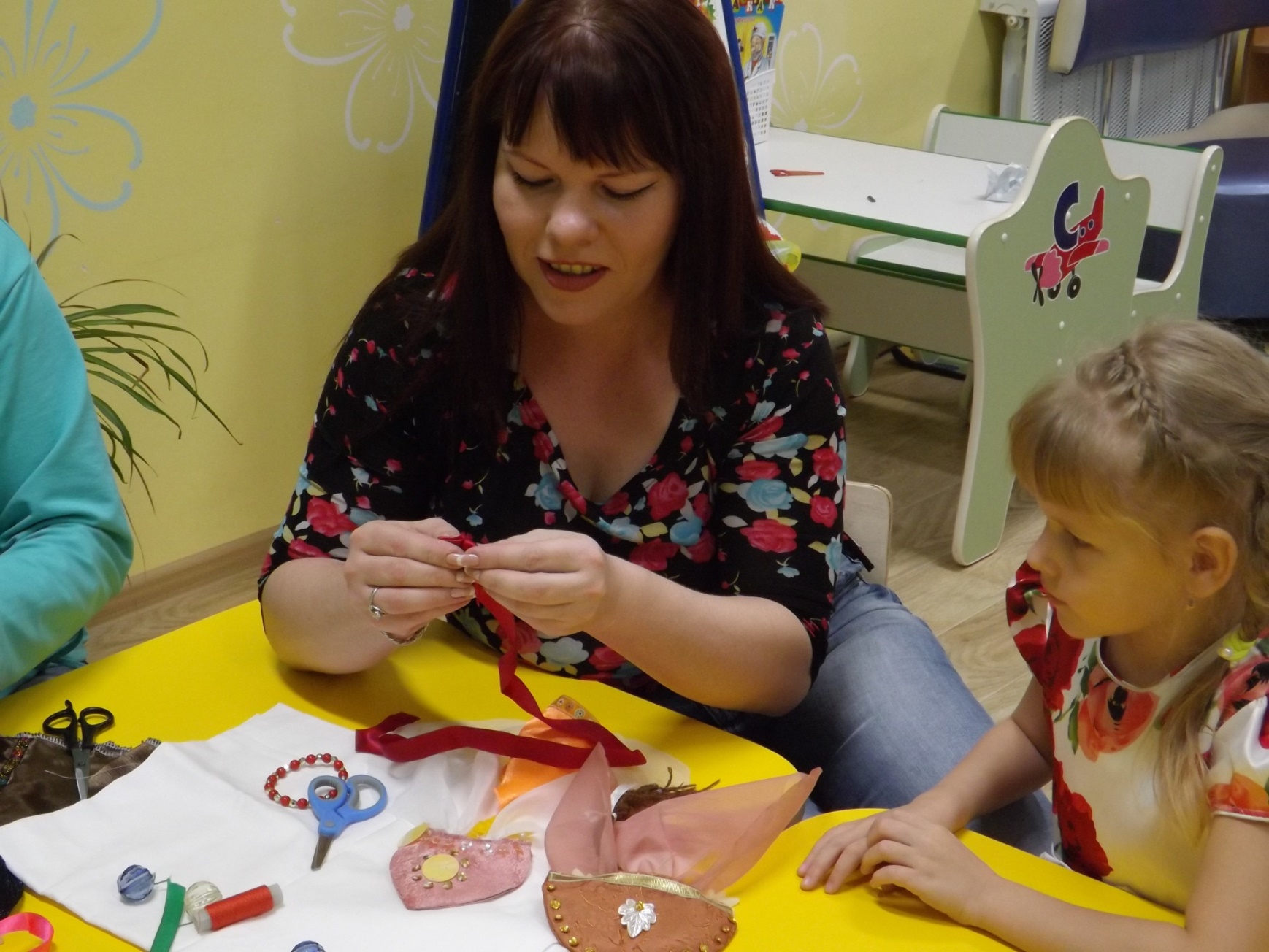 Изготовление атрибутов и костюмов
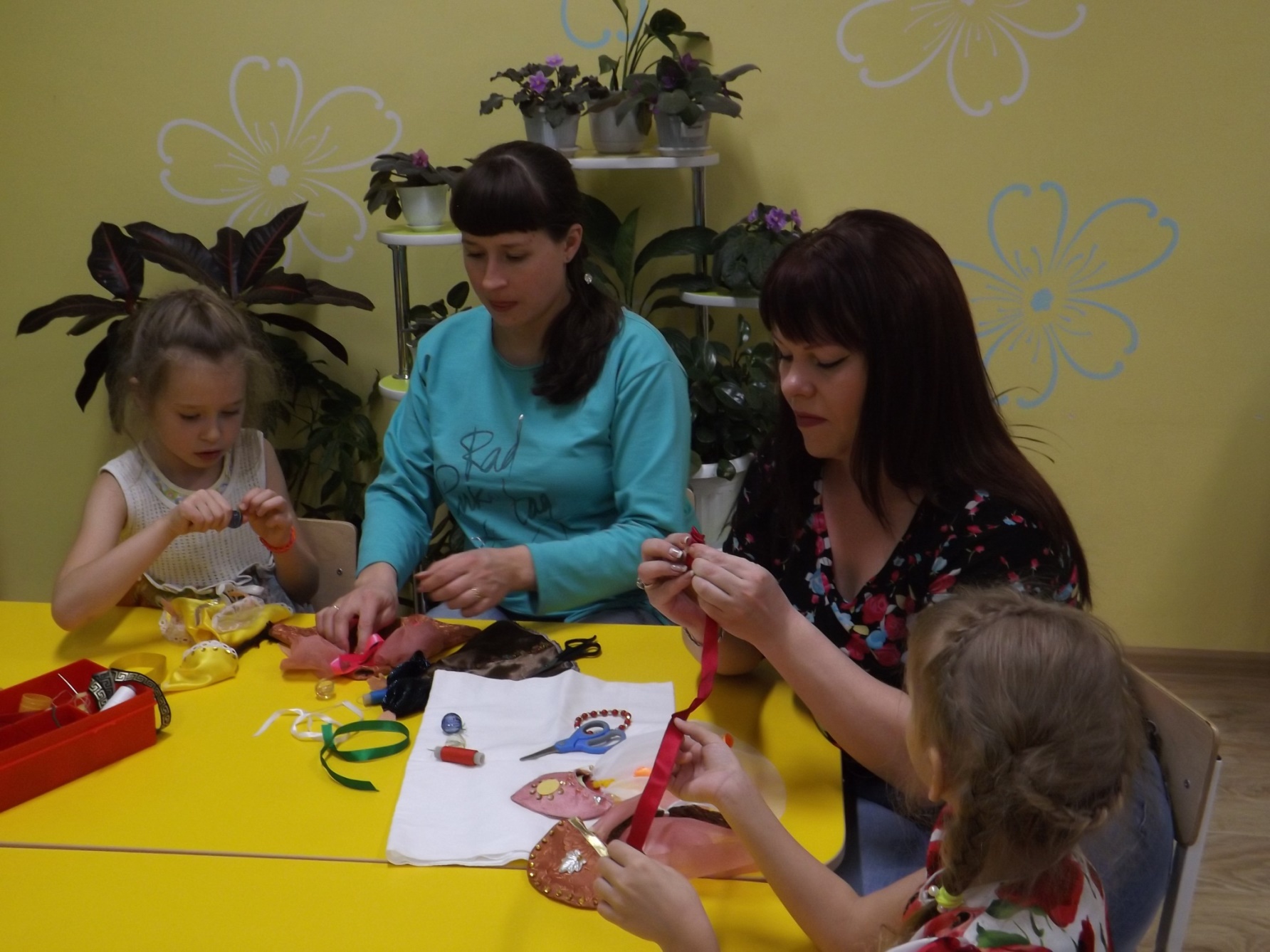 Создание образа ложковой куклы
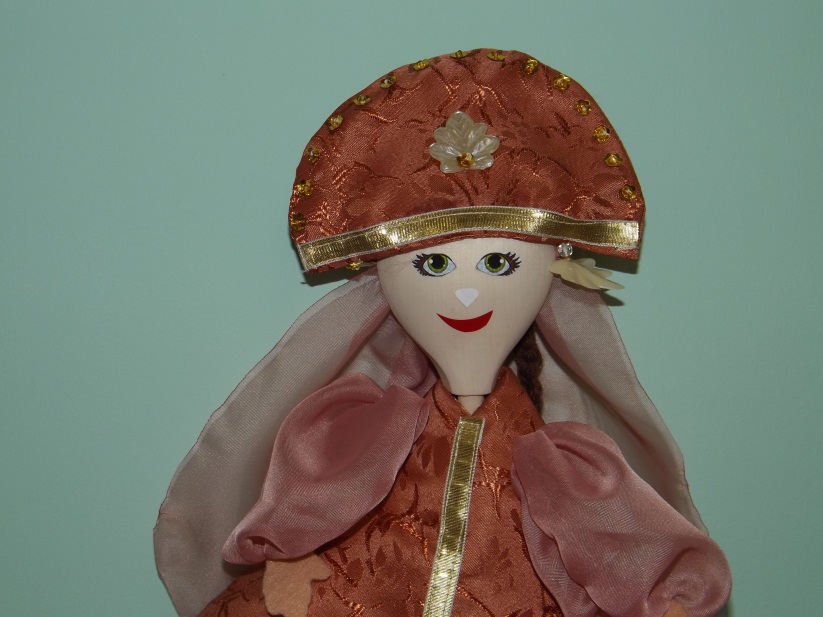 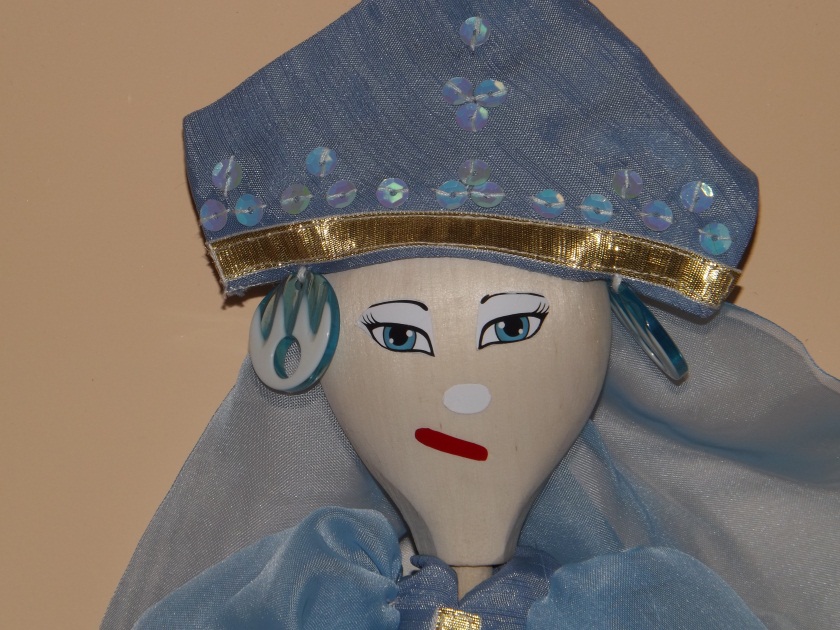 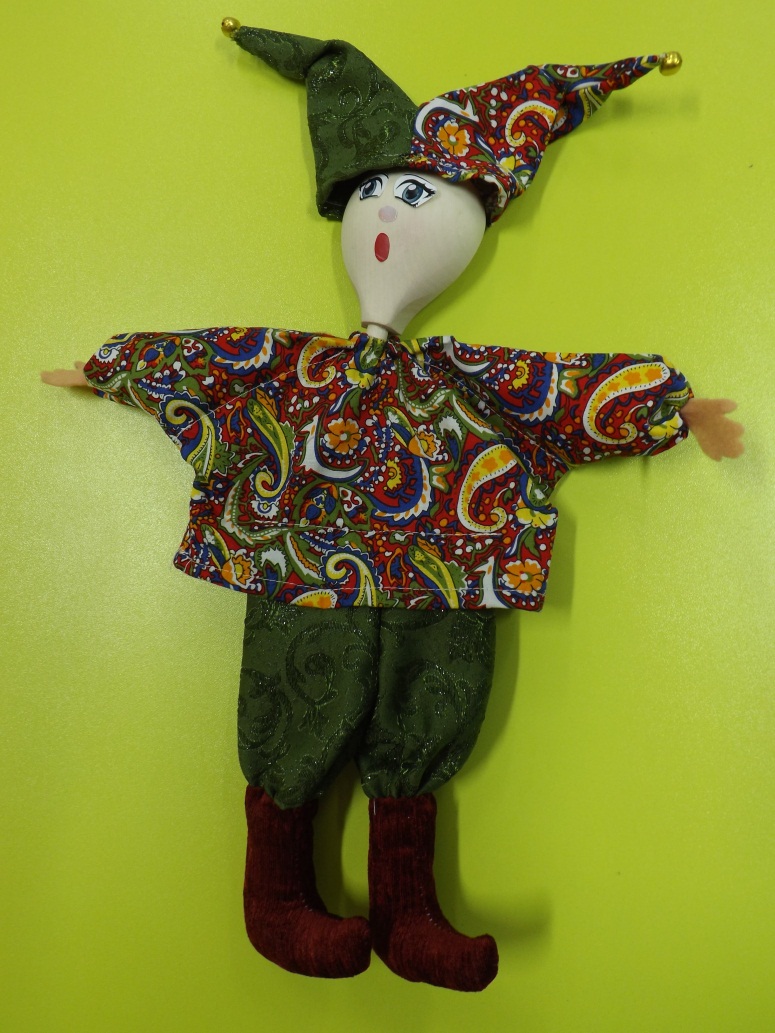 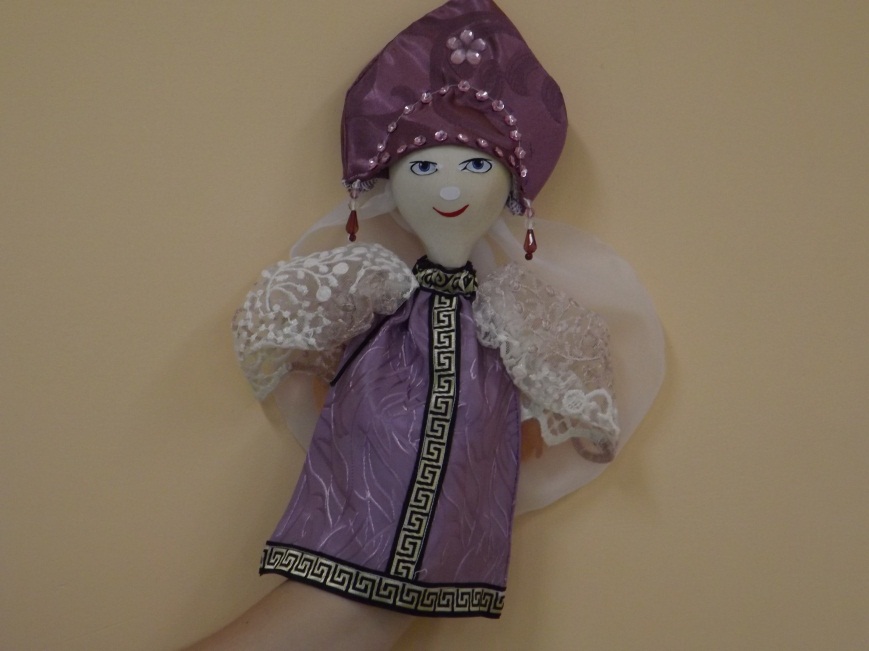 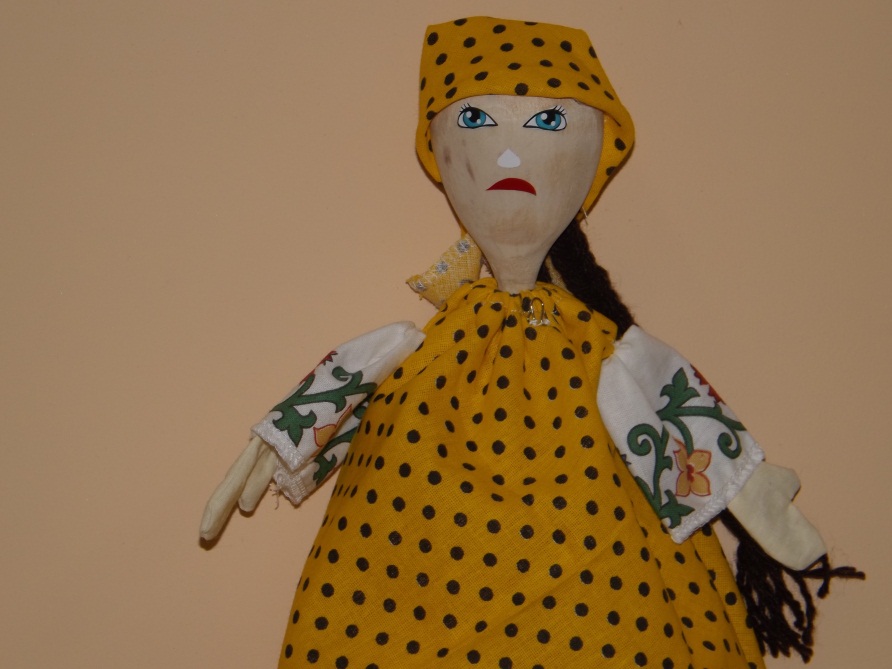 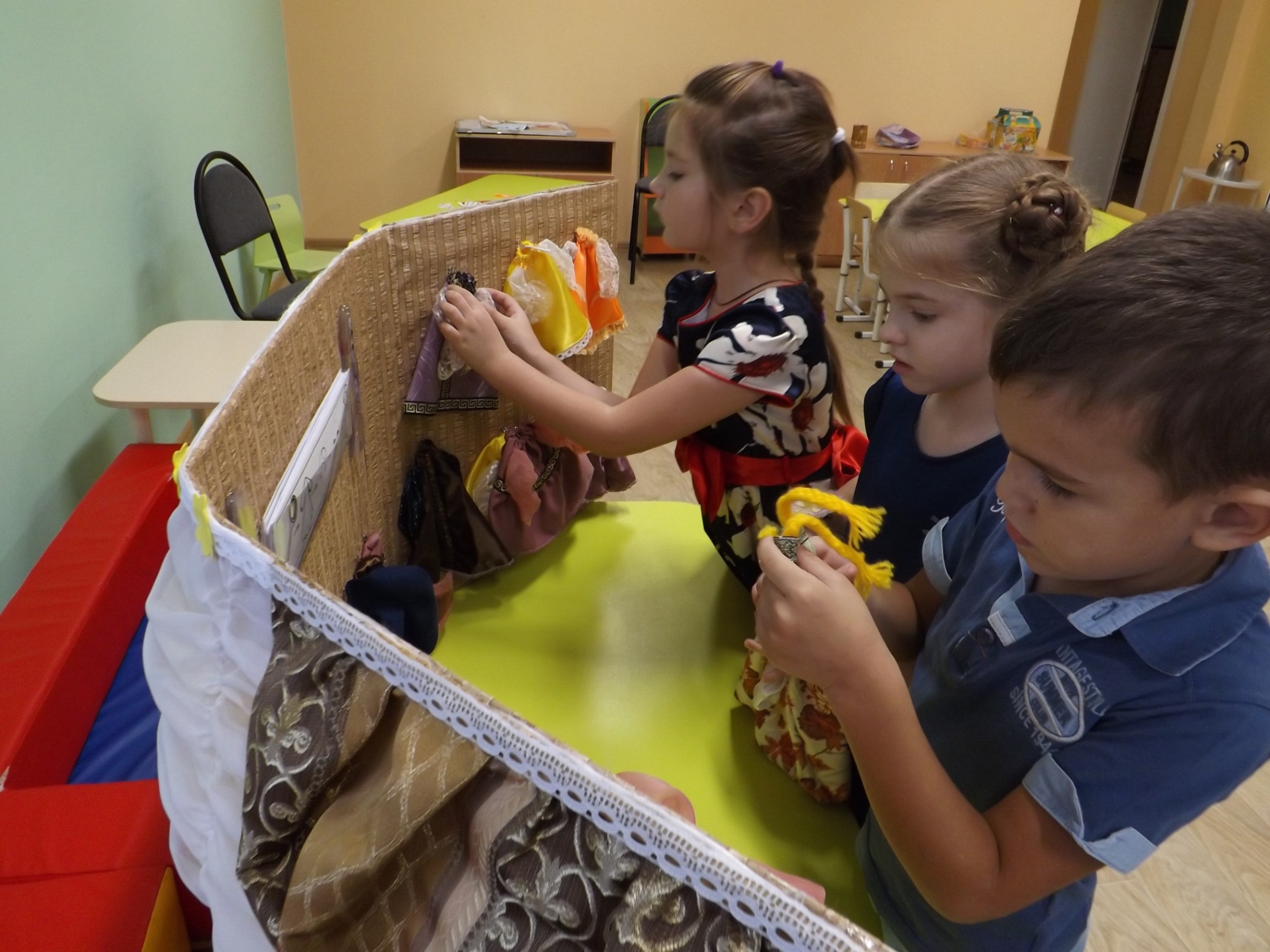 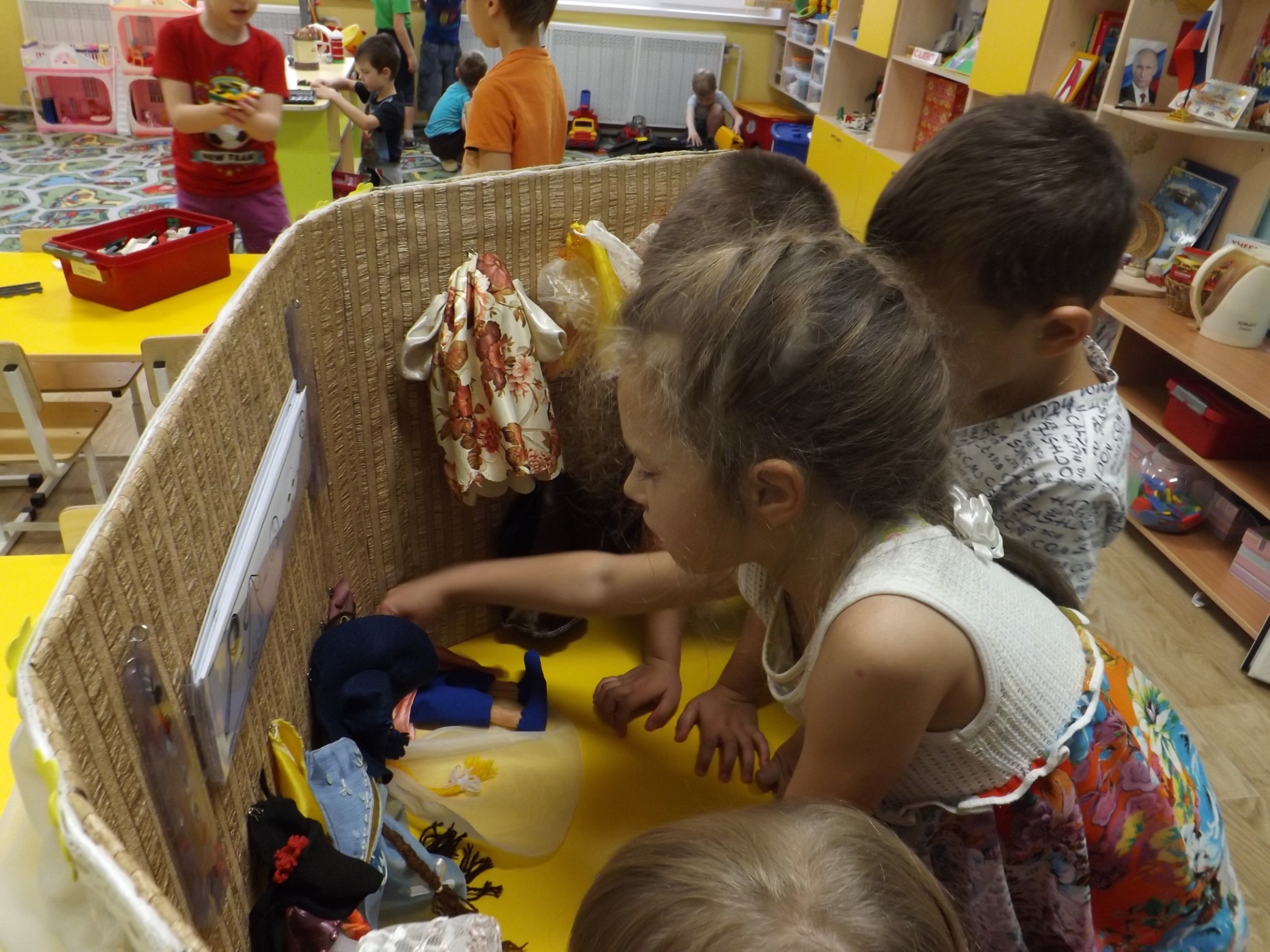 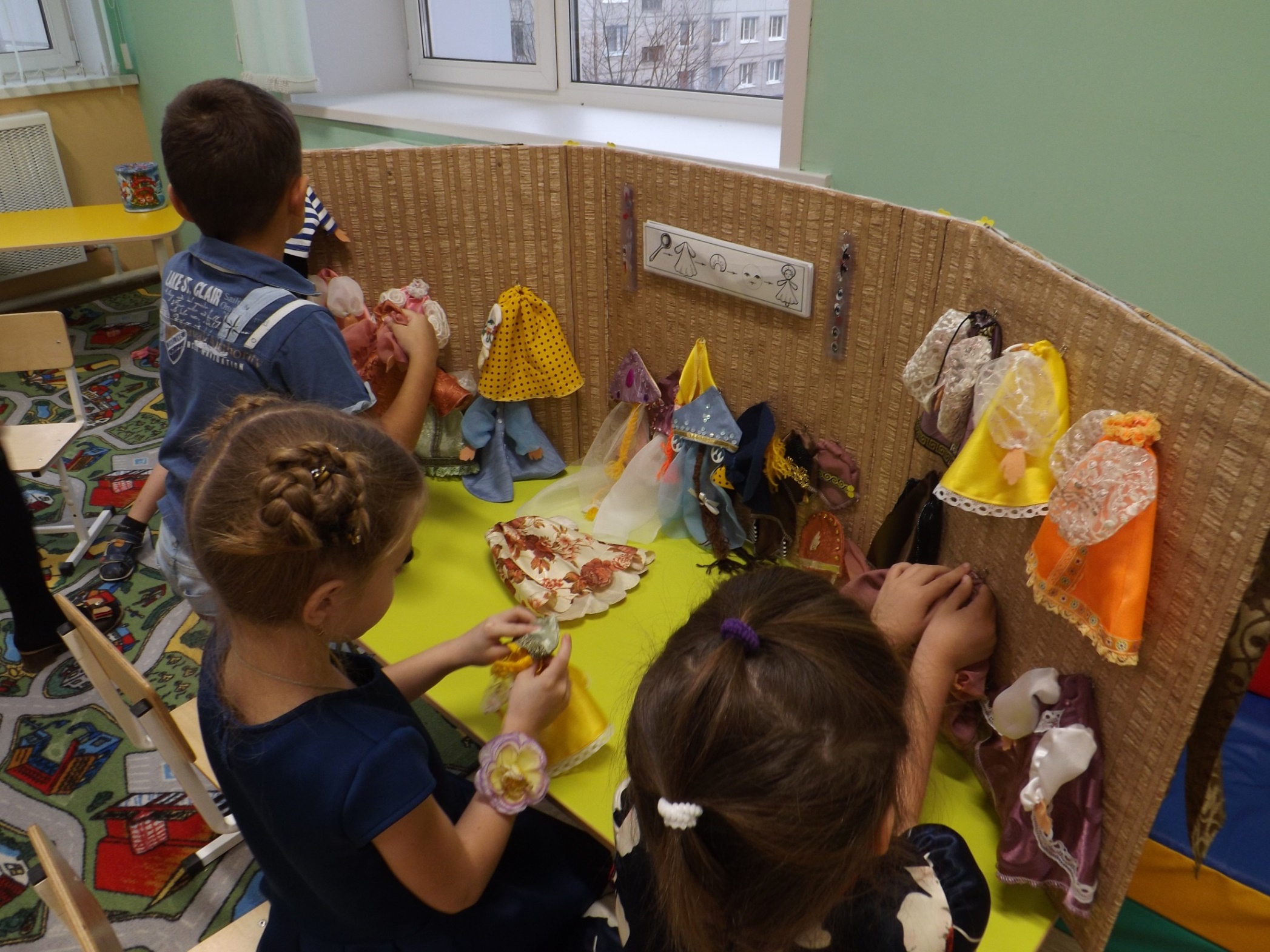 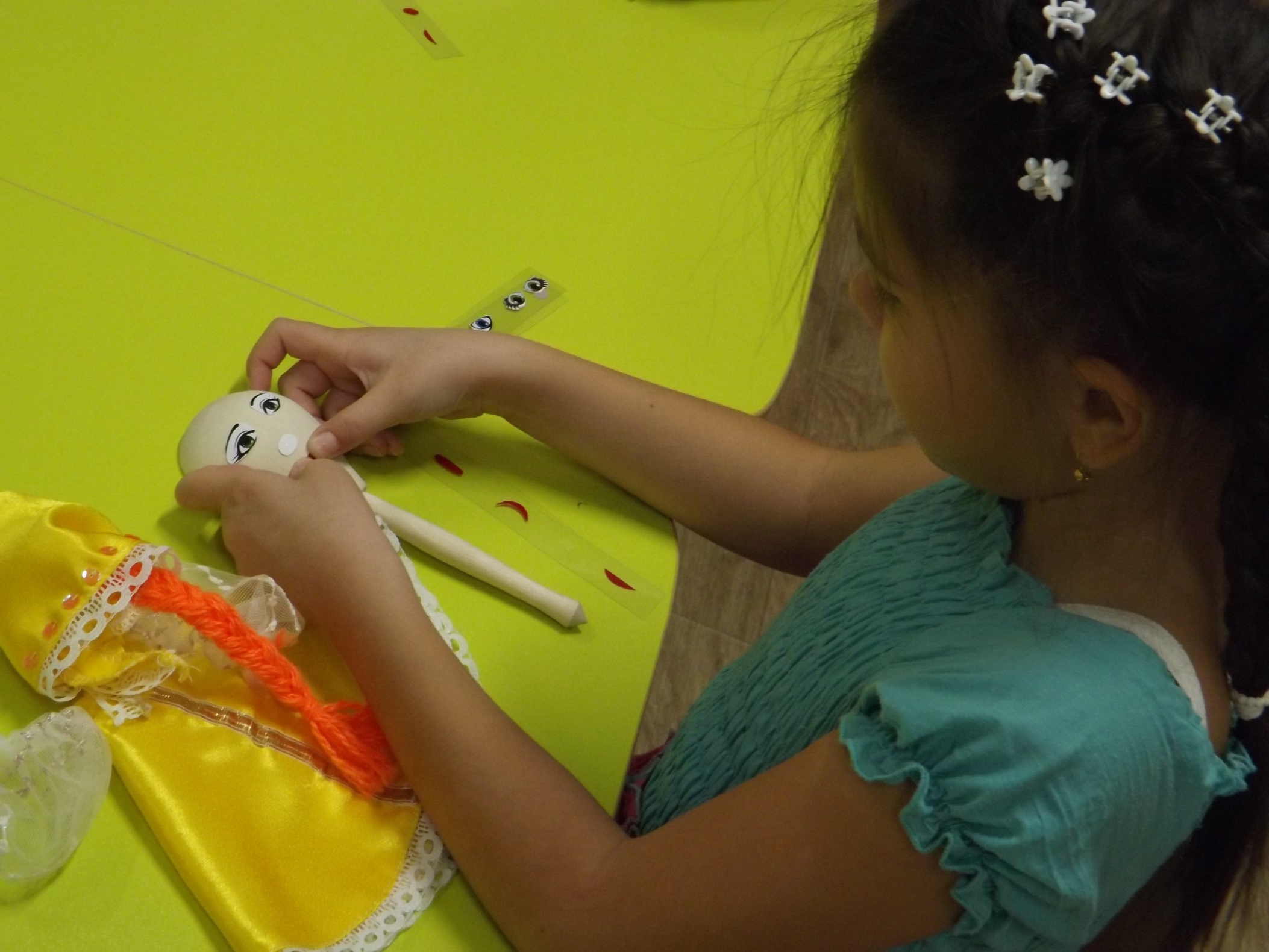 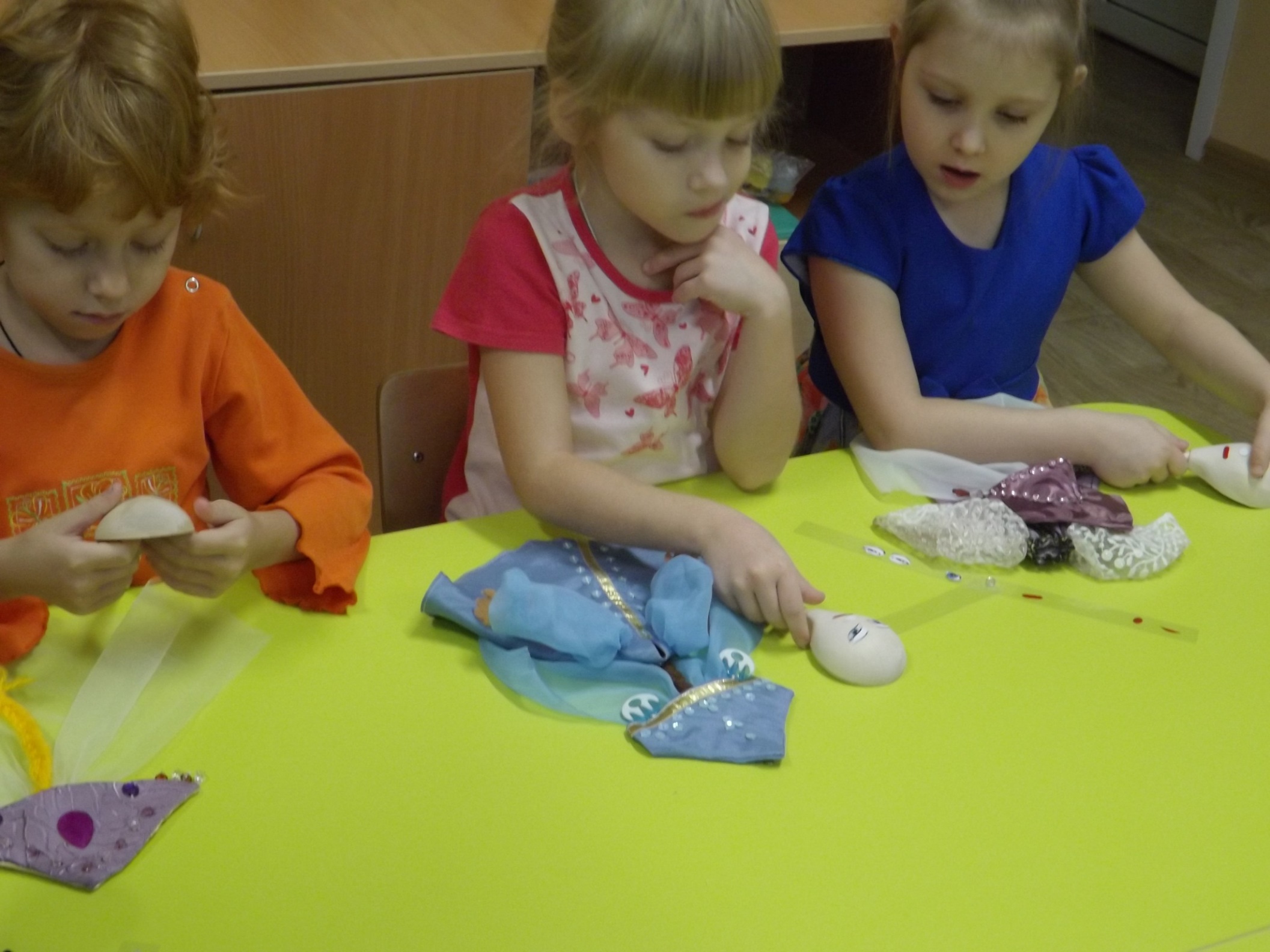 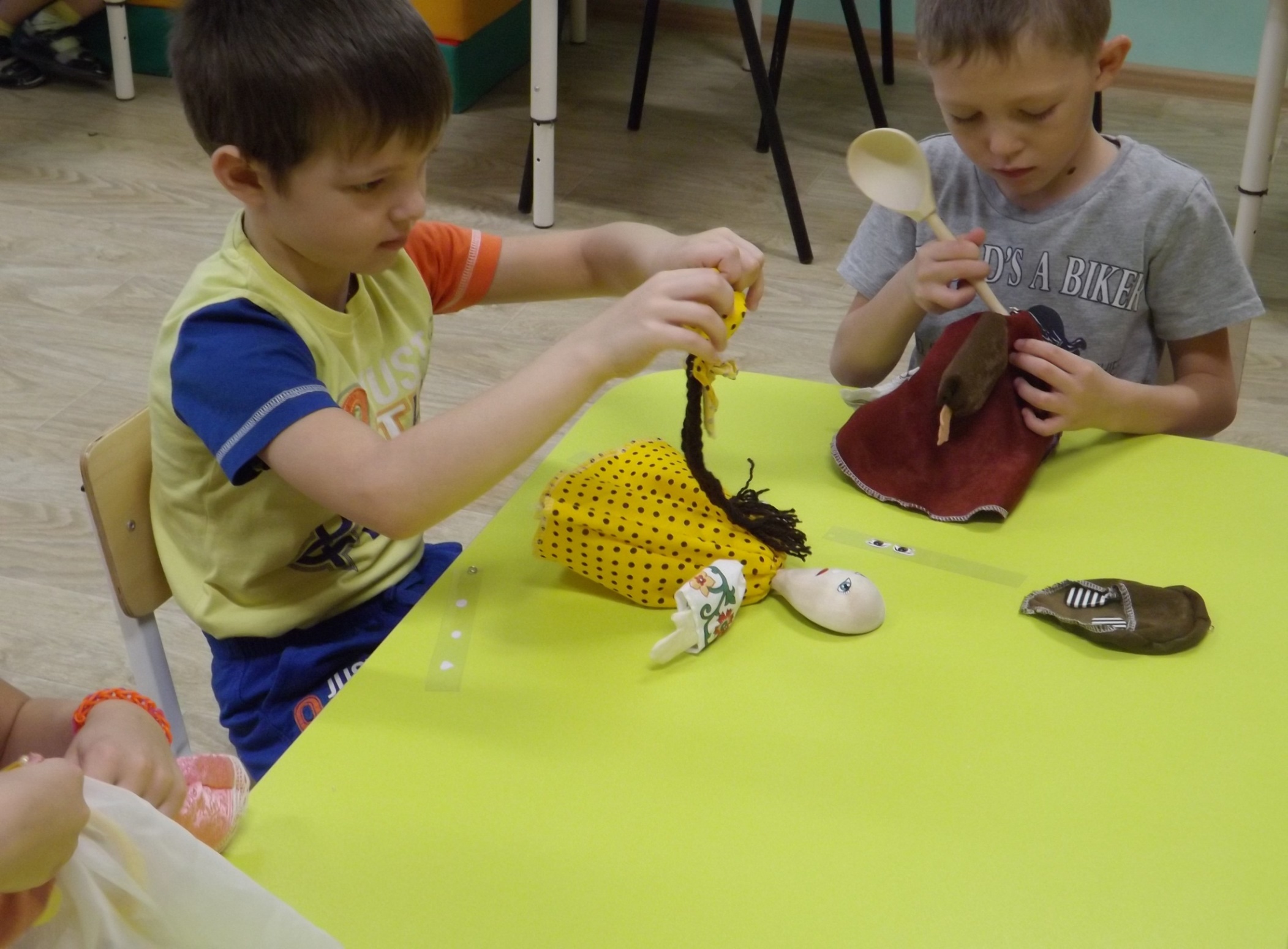 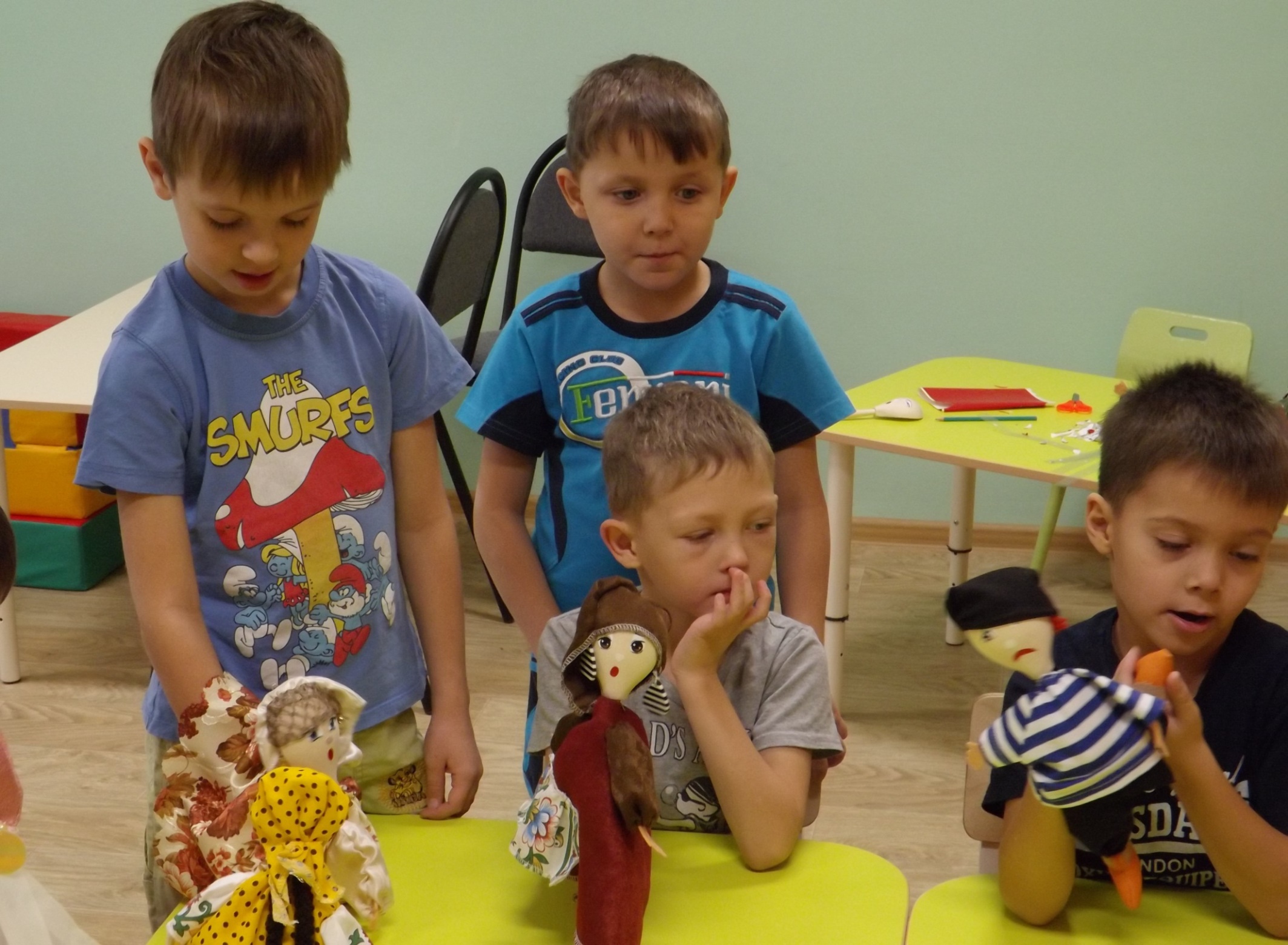 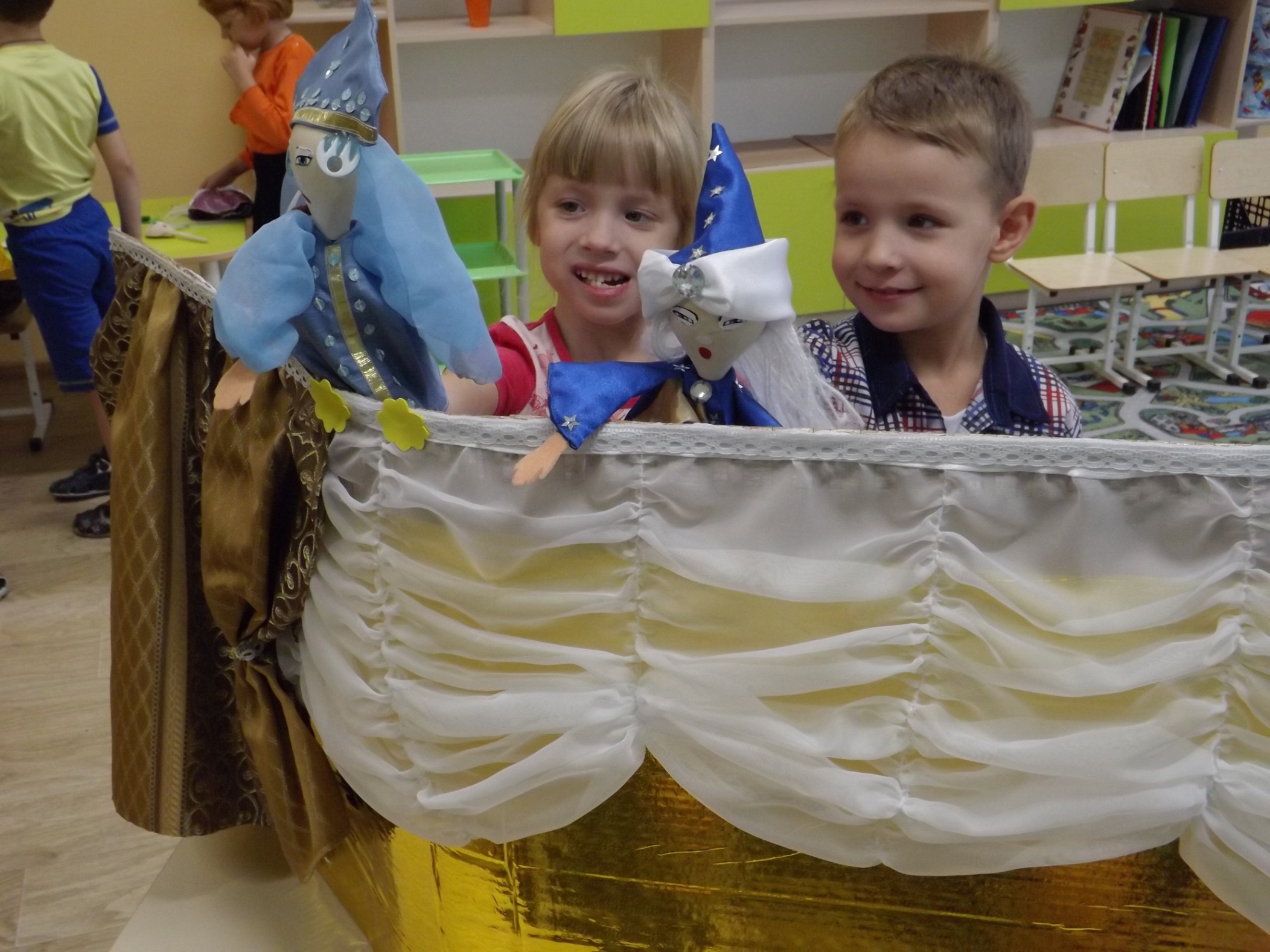 Результативность